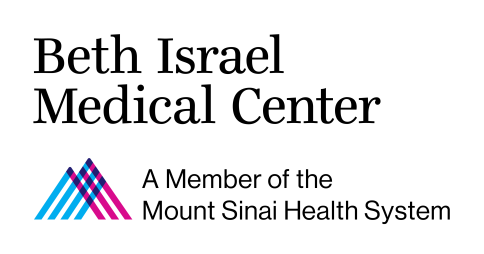 Health Holiday              Eating & Stress
How to survive this holiday season
Julie Spilman, M.Ed., CHES, CHHC
Director of Health Education & Community Outreach
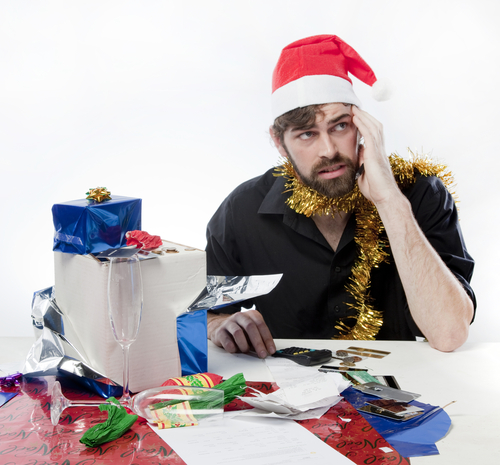 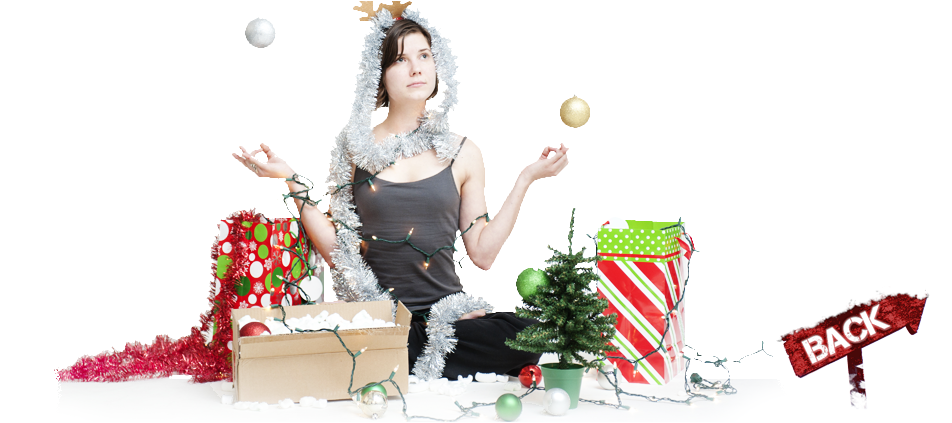 Relaxed
Stressed
What Stresses you out?
Family

Friends

Managing your time

Planning events

Holiday blues/memories

Eating

Gift Buying

Cleaning
Etc…
How Stress Can Effect My Health
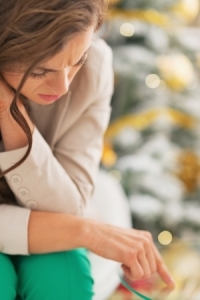 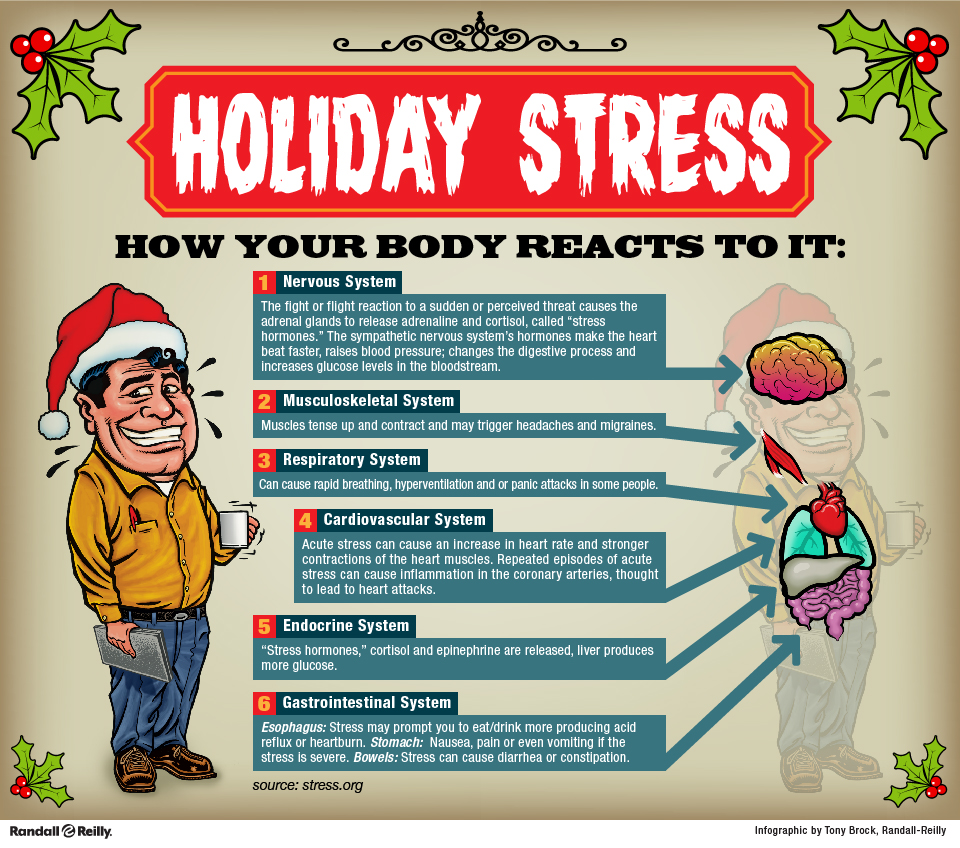 Be aware of Unhealthy Stress relief
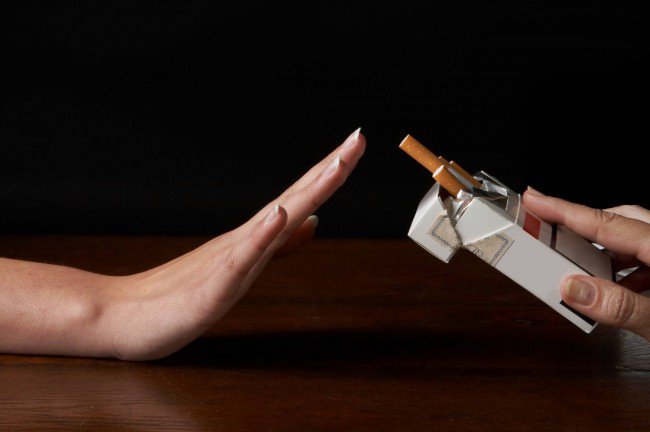 Smoking
Drinking
Eating too much
Isolation
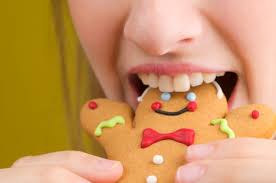 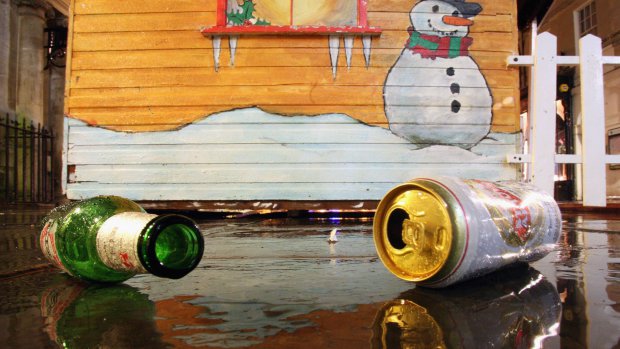 WHAT CAN WE DO?!
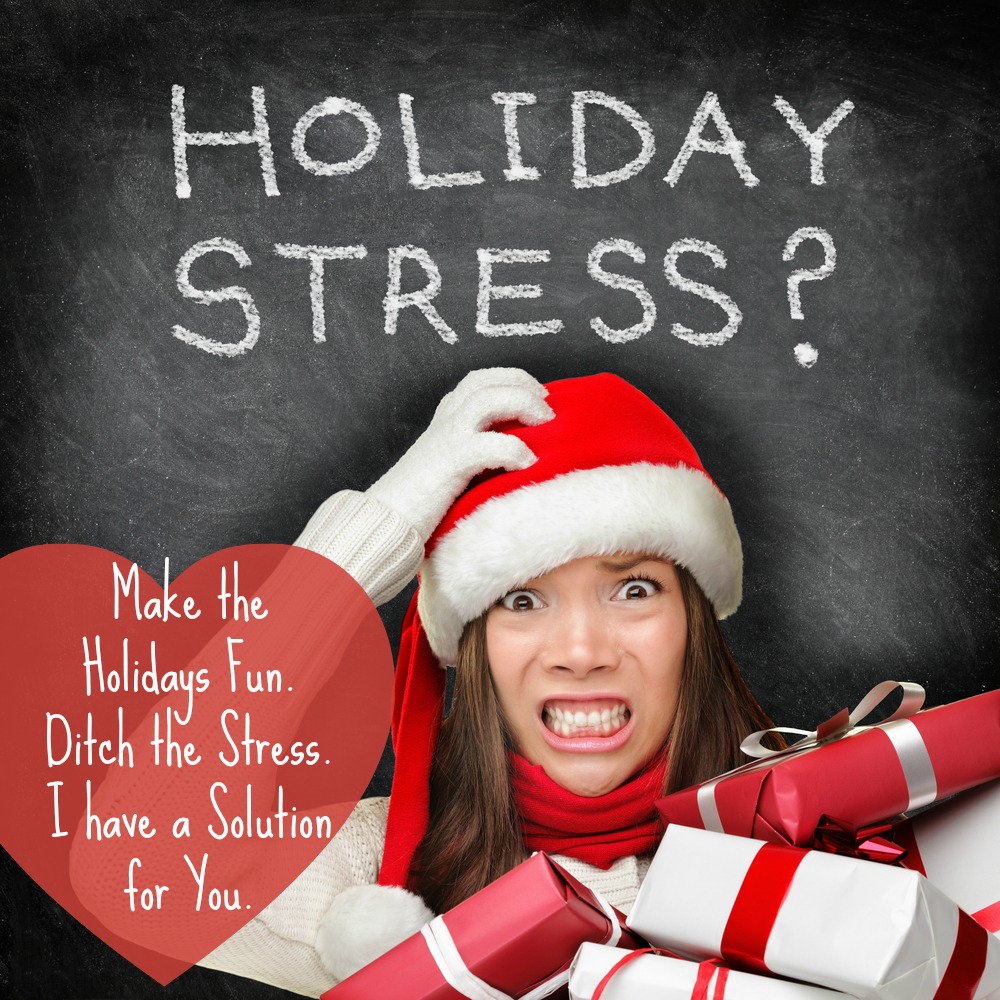 Create a Game Plan:
Spend a little time upfront getting organized.
4P’s:  Prior Planning Prevents Poor Performance
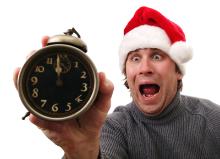 Make Time for your health:
Stay on normal sleep schedule
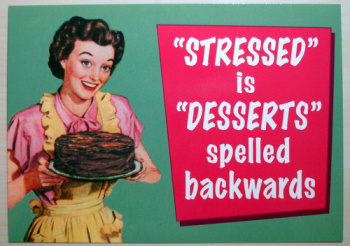 Give yourself a break:
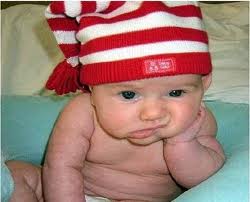 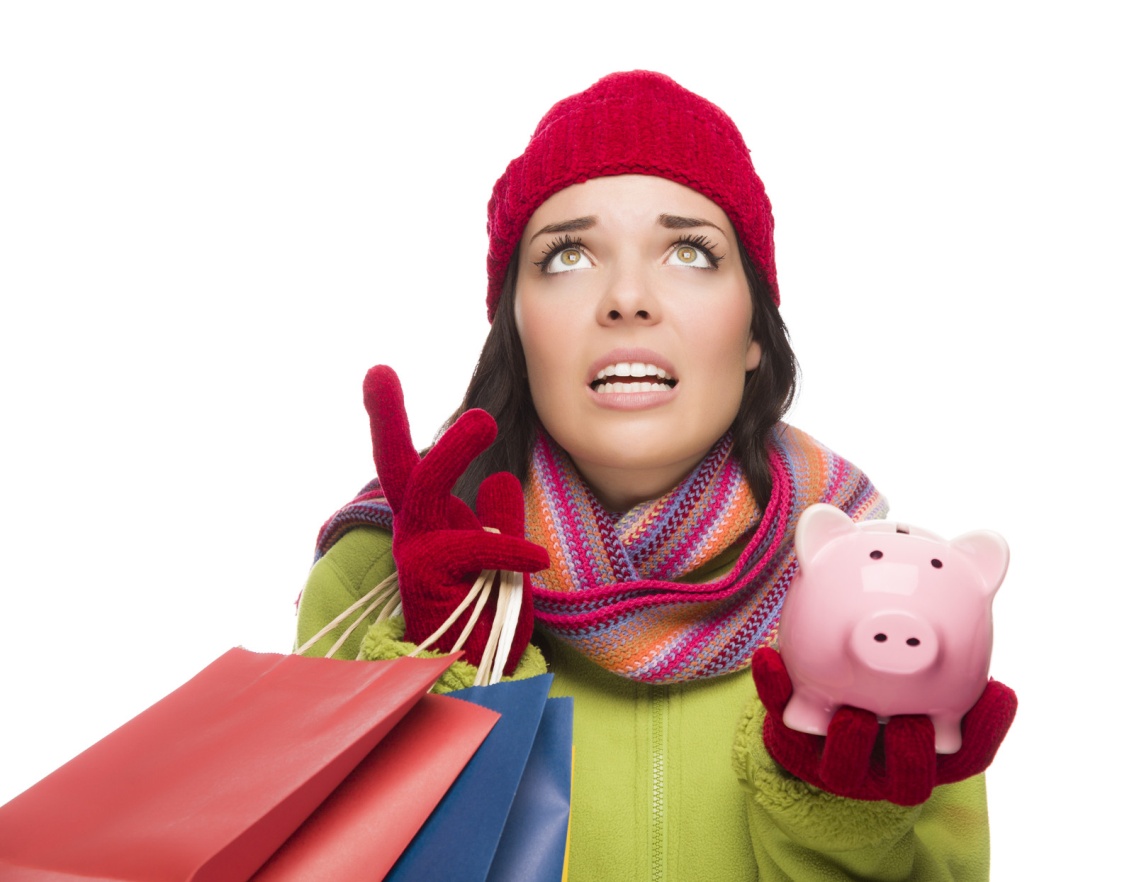 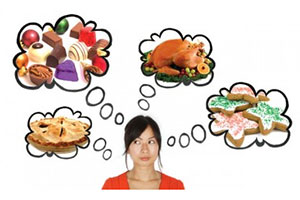 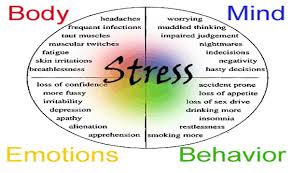 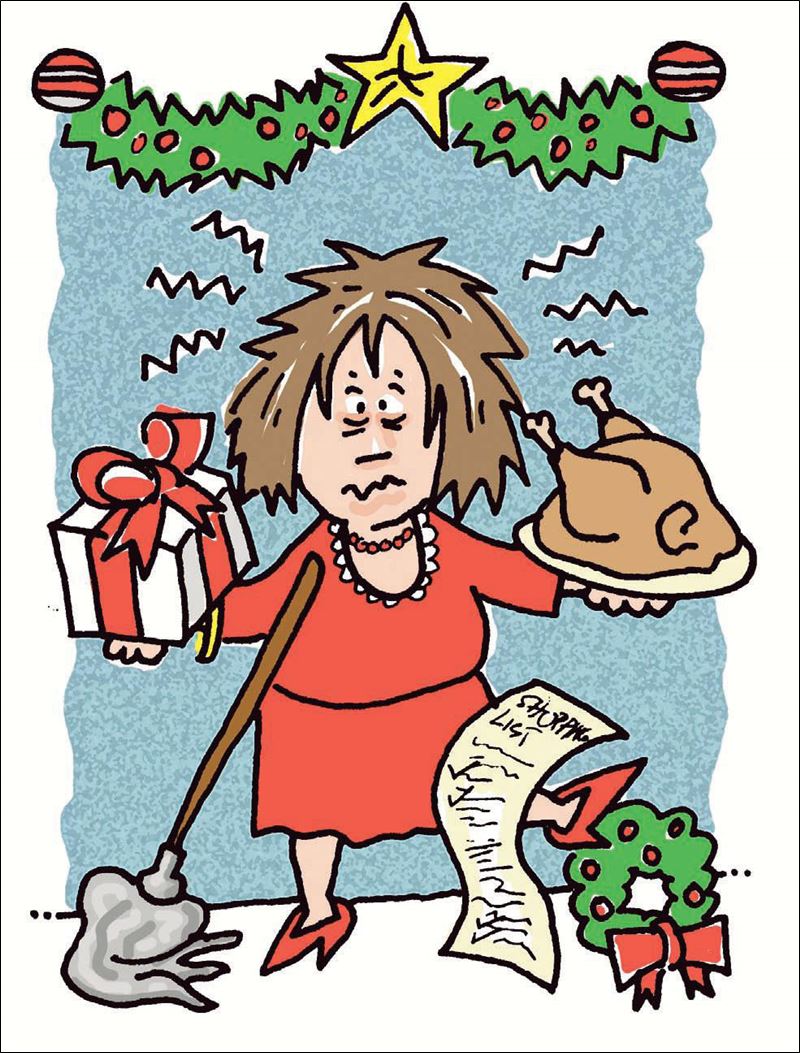 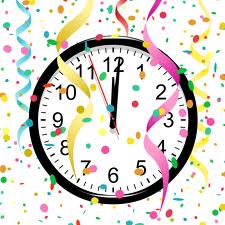 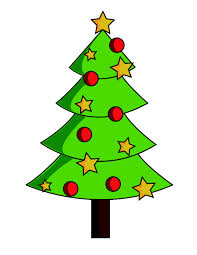 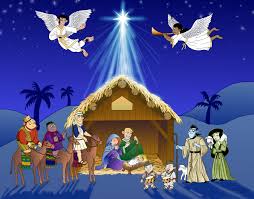 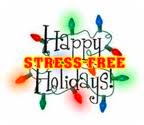 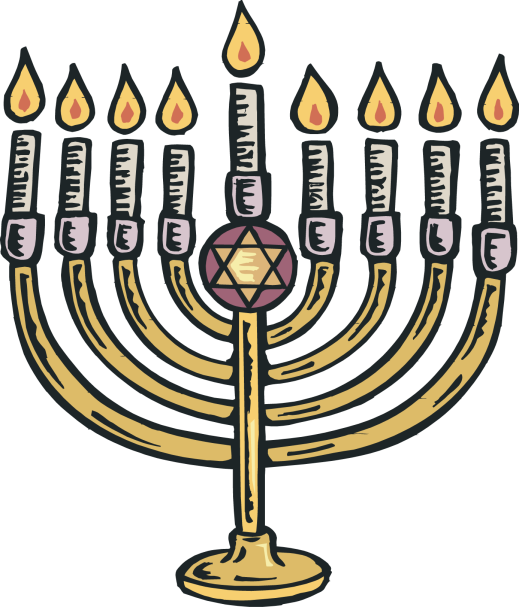 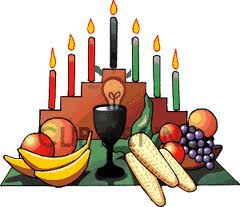 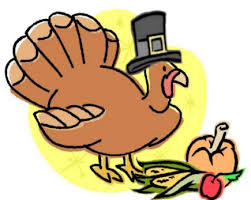